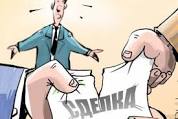 Недействительные сделки
Шарифбаева Халбуви Садыковна, 
судья в отставке, арбитр КМА, арбитражного центра «Атамекен», арбитража «Legal», тренер профессиональных медиаторов
Статья 147 ГК РК
Сделками признаются действия граждан и юридических лиц, направленные на установление, изменение или прекращение гражданских прав и обязанностей.
Статья 157. Оспоримые и ничтожные сделки
1. Сделка недействительна по основаниям, установленным настоящим Кодексом или иными законодательными актами, в силу признания ее таковой судом (оспоримая сделка) либо по основаниям, прямо предусмотренным законодательными актами, независимо от такого признания (ничтожная сделка).
Сделка относится к оспоримой, если ее ничтожность не предусмотрена законодательными актами.
В случае возникновения спора о ничтожности сделки, ее недействительность устанавливается судом.
2. Сделка признается недействительной при нарушении требований, предъявляемых к форме, содержанию и участникам сделки, а также к свободе их волеизъявления по основаниям, установленным настоящим Кодексом или иными законодательными актами.
3. Требование о признании сделки недействительной может быть предъявлено заинтересованными лицами, надлежащим государственным органом либо прокурором.
Заинтересованным лицом является лицо, права и законные интересы которого нарушены или могут быть нарушены в результате совершения указанной сделки.
Перечень лиц, имеющих право требовать признания ее недействительной, устанавливается настоящим Кодексом и (или) иными законодательными актами.
Статья 157-1 ГК РК  Общие положения о последствиях недействительности сделки
1. Требование о применении последствий недействительности ничтожной сделки вправе предъявить сторона сделки либо лица, установленные в пункте 3 статьи 157 настоящего Кодекса.
2. Недействительная сделка не влечет юридических последствий, за исключением тех, которые связаны с ее недействительностью, и недействительна с момента ее совершения, если иное не предусмотрено настоящим Кодексом, законодательными актами Республики Казахстан или не вытекает из существа или содержания сделки.
3. При недействительности сделки каждая из сторон обязана возвратить другой все полученное по сделке, а при невозможности возврата в натуре (в том числе, когда полученное выражается в пользовании имуществом, выполненной работе или предоставленной услуге) - возместить стоимость подлежащего возврату имущества, стоимость пользования имуществом, выполненных работ или оказанных услуг в деньгах, если иные последствия недействительности сделки не предусмотрены настоящим Кодексом или иными законодательными актами Республики Казахстан.
4. Суд может взыскать со стороны, виновной в совершении действий, вызвавших недействительность сделки, в пользу другой стороны понесенные последней убытки, связанные с признанием сделки недействительной.
5. Если сделка направлена на достижение преступной цели, противоправность которой установлена приговором (постановлением) суда, то при наличии умысла у обеих сторон все, полученное ими по сделке или предназначенное к получению, по решению или приговору суда подлежит конфискации. В случае исполнения такой сделки одной стороной у другой стороны подлежит конфискации все, полученное ею, и все, причитающееся с нее по сделке первой стороне. Если ни одна из сторон не приступила к исполнению, конфискации подлежит все, предусмотренное сделкой к исполнению.
6. При наличии умысла на достижение преступной цели, противоправность которой установлена приговором (постановлением) суда, лишь у одной из сторон все, полученное ею по сделке, подлежит возвращению другой стороне, а полученное последней либо причитавшееся ей по сделке подлежит конфискации.
7. С учетом конкретных обстоятельств суд вправе не применять частично либо полностью последствий, предусмотренных пунктами 5 и 6 настоящей статьи, в части конфискации имущества, полученного либо подлежащего получению по недействительной сделке. В этой части наступают последствия, предусмотренные пунктом 3 настоящей статьи.
8. Признавая сделку недействительной, суд вправе с учетом конкретных обстоятельств ограничиться запретом ее дальнейшего исполнения.
Статья 158 ГК РК Недействительность сделки, содержание которой не соответствует требованиям законодательства Республики Казахстан
1. Сделка, содержание которой не соответствует требованиям законодательства, а также сделка, совершенная с целью, заведомо противоречащей основам правопорядка, является оспоримой и может быть признана судом недействительной, если настоящим Кодексом и иными законодательными актами Республики Казахстан не установлено иное.
2. Сделка, направленная на достижение преступной цели, противоправность которой установлена приговором (постановлением) суда, ничтожна.
3. Лицо, умышленно заключившее сделку, которая нарушает требование законодательства Республики Казахстан, устава юридического лица либо компетенцию его органов, не вправе требовать признания сделки недействительной, если такое требование вызвано корыстными мотивами или намерением уклониться от ответственности.
4. В случае, если один из участников сделки совершил ее с намерением уклониться от исполнения обязательства или от ответственности перед третьим лицом либо государством, а другой участник сделки знал или должен был знать об этом намерении, заинтересованное лицо (государство) вправе требовать признания сделки недействительной.
Статья 159 ГК РК  Основания недействительности сделок

Ничтожна сделка, совершенная без получения необходимого разрешения либо после окончания срока действия разрешения.
Закон Республики Казахстан от 16 мая 2014 года № 202-V «О разрешениях и уведомлениях»
2. Может быть признана судом недействительной сделка, преследующая цели недобросовестной конкуренции или нарушающая требования деловой этики.
3. Ничтожна сделка, совершенная лицом, не достигшим четырнадцати лет (малолетним), кроме сделок, предусмотренных статьей 23 настоящего Кодекса.

Статья 23. Дееспособность несовершеннолетних в возрасте до четырнадцати лет (малолетних)
1. За несовершеннолетних, не достигших четырнадцати лет (малолетних), сделки совершают от их имени законные представители, если иное не предусмотрено законодательными актами.
2. Несовершеннолетние в возрасте до четырнадцати лет (малолетние) вправе самостоятельно совершать лишь соответствующие их возрасту мелкие бытовые сделки, исполняемые при самом их совершении.
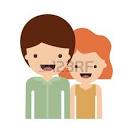 Статья 159 ГК РК
Сделка, совершенная несовершеннолетним, достигшим четырнадцати лет, без согласия его законных представителей, кроме сделок, которые он по закону имеет право совершать самостоятельно, может быть признана судом недействительной по иску законных представителей. Правила настоящей статьи не распространяются на сделки несовершеннолетних, признаваемых в соответствии с настоящим Кодексом полностью дееспособными (пункт 2 статьи 17, статья 22-1 настоящего Кодекса

 В случае, когда законодательными актами допускается вступление в брак до достижения восемнадцати лет, гражданин, не достигший восемнадцатилетнего возраста, приобретает дееспособность в полном объеме со времени вступления в брак.
Статья 22-1. Объявление несовершеннолетнего полностью дееспособным (эмансипация)
1. Несовершеннолетний, достигший шестнадцати лет, может быть объявлен полностью дееспособным, если он работает по трудовому договору или с согласия его законных представителей занимается предпринимательской деятельностью.
2. Объявление несовершеннолетнего полностью дееспособным (эмансипация) производится по решению органа опеки и попечительства с согласия его законных представителей либо при отсутствии такого согласия по решению суда.
3. Эмансипированный несовершеннолетний обладает гражданскими правами и несет обязанности (в том числе по обязательствам, возникшим вследствие причинения им вреда), за исключением тех прав и обязанностей, для приобретения которых законодательными актами Республики Казахстан установлен возрастной ценз.
Законные представители не несут ответственности по обязательствам эмансипированного несовершеннолетнего.
Ничтожна сделка, совершенная лицом, признанным недееспособным вследствие душевной болезни или слабоумия. Сделка, совершенная гражданином, впоследствии признанным недееспособным (статья 26 настоящего Кодекса), является оспоримой и может быть признана судом недействительной по иску его опекуна, если доказано, что уже в момент совершения сделки этот гражданин находился в состоянии психического расстройства.



Статья 26. Признание гражданина недееспособным
1. Гражданин, который вследствие психического заболевания или слабоумия не может понимать значения своих действий или руководить ими, может быть признан судом недееспособным, в связи с чем над ним устанавливается опека.
2. От имени гражданина, признанного недееспособным, сделки совершает его опекун.
3. В случае выздоровления или значительного улучшения здоровья недееспособного суд признает его дееспособным, после чего с него снимается опека.
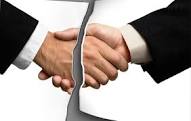 По требованию попечителя суд может признать недействительной сделку, совершенную лицом, ограниченным судом в дееспособности.
 	Сделка, совершенная гражданином, хотя и дееспособным, но находившимся в момент ее совершения в таком состоянии, когда он не мог понимать значения своих действий или руководить ими, может быть признана судом недействительной по иску этого гражданина, но если при жизни у гражданина не было возможности для предъявления иска, после смерти гражданина по иску других заинтересованных лиц.
Сделка, совершенная вследствие заблуждения, имеющего существенное значение, может быть признана судом недействительной по иску стороны, действовавшей под влиянием заблуждения. Существенное значение имеет заблуждение относительно природы сделки, тождества или таких качеств ее предмета, которые значительно снижают возможности его использования по назначению. Заблуждение в мотивах может служить основанием недействительности сделки лишь при включении такого мотива в ее содержание в качестве отлагательного или отменительного условия (статья 150 настоящего Кодекса).
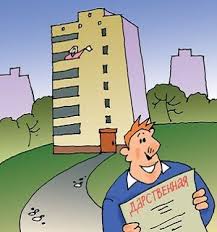 Статья 150. Сделки, совершенные под условием

1. Сделка считается совершенной под отлагательным условием, если стороны поставили возникновение прав и обязанностей в зависимость от обстоятельства, относительно которого неизвестно, наступит оно или не наступит.
2. Сделка считается совершенной под отменительным условием, если стороны поставили прекращение прав и обязанностей в зависимость от обстоятельства, относительно которого неизвестно, наступит оно или не наступит.
3. Если наступлению условия недобросовестно воспрепятствовала сторона, которой наступление условия невыгодно, то условие признается наступившим.
Если наступлению условия недобросовестно содействовала сторона, которой наступление условия выгодно, то условие признается ненаступившим.
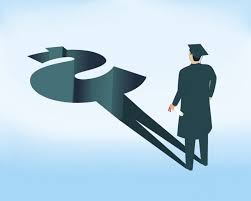 Если заблуждение явилось следствием грубой неосторожности участника сделки либо охватывается его предпринимательским риском, суд с учетом конкретных обстоятельств и интересов другого участника сделки вправе отказать в иске о признании сделки недействительной.
 
Сделка, совершенная под влиянием обмана, насилия, угрозы, а также сделка, которую лицо было вынуждено совершить вследствие стечения тяжелых обстоятельств на крайне невыгодных для себя условиях, чем другая сторона воспользовалась (кабальная сделка), может быть признана судом недействительной по иску потерпевшего.
 
Сделка, совершенная вследствие злонамеренного соглашения представителя одной стороны с другой стороной, может быть признана судом недействительной по иску потерпевшей стороны. Возмещение убытков, понесенных потерпевшей стороной (пункт 4 статьи 9 настоящего Кодекса), в субсидиарном порядке может быть возложено на недобросовестного представителя.
Статья 161 ГК РК Последствия недействительности части сделки
Недействительность части сделки не влечет за собой недействительности прочих ее частей, если можно предположить, что сделка была бы совершена и без включения недействительной ее части.
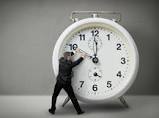 Исковая давность по сделкам,  совершенным под влиянием обмана, насилия, угрозы, а также  по сделке, которую лицо было вынуждено совершить вследствие стечения тяжелых обстоятельств на крайне невыгодных для себя условиях, чем другая сторона воспользовалась (кабальная сделка),  по сделке, совершенной вследствие злонамеренного соглашения представителя одной стороны с другой стороной, составляет год со дня прекращения насилия или угрозы, под влиянием которых была совершена сделка, либо со дня, когда истец узнал или должен был узнать об иных обстоятельствах, являющихся основанием для признания сделки недействительной.
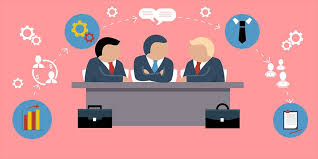 Сделка, совершенная юридическим лицом в противоречии с целями деятельности, определенно ограниченными настоящим Кодексом, иными законодательными актами Республики Казахстан или учредительными документами, либо с нарушением уставной компетенции его органа, может быть признана недействительной по иску собственника имущества юридического лица или его учредителя (участника), если доказано, что другая сторона в сделке знала или должна была знать о таких нарушениях.
Сделки, совершенные лицом, не достигшим
четырнадцати лет (малолетним),  лицом,
признанным недееспособным вследствие
душевной болезни или слабоумия, гражданином,
впоследствии признанным недееспособным,  по
требованию законных представителей малолетних
или недееспособных лиц решением суда могут
быть признаны действительными, если они
совершены к выгоде указанных лиц.
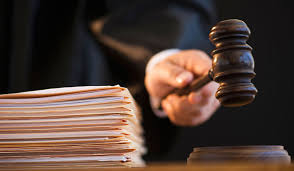 ВОПРОСЫ
Сергей

Тепловая компания в мае 2015 года осуществила поквартирный обход и собрала с жильцов листы с подписями, из которых большинством голосов выражено согласие на покупку и установку общедомовых приборов учета тепла. На обслуживание этих приборов согласие жильцами не давалось. 
В сентябре 2015 года тепловая компания публикует в местной газете некий публичный договор, условиями которого является приобретение, установка и обслуживание (!) общедомовых приборов учета тепла без заключения такого договора с каждым потребителем напрямую. 
В начале отопительного сезона 2017 года вместе с суммой за потребленную тепловую энергию в квитанциях начисляются еще и лизинговые платежи за приобретение, установку и обслуживание (!) общедомовых приборов учета тепла. За несвоевременную оплату таких платежей начисляется неустойка. 
Итак, жильцы дали согласие на приобретение и установку приборов учета, нигде нет согласия на их обслуживание (!), но сумма включена в платеж. 
Договор не заключен напрямую с каждым жильцом, тем не менее неустойка начисляется за несвоевременный платеж. К слову, статьей 294 ГК РК регламентировано, что соглашение о неустойке должно быть совершено в письменной форме, независимо от формы основного обязательства. Несоблюдение письменной формы влечет ничтожность соглашения о неустойке. 
Прошу Вас прокомментировать ответы на следующие вопросы: 

Достаточно ли опубликовать условия договора в местном средстве массовой информации (в частности г. Костанай) для того, чтобы он признавался публичным, без заключения его напрямую с потребителем? Уточню, что до потребителей отдельно эта информация не доводилась, а газеты мало кто читает из простых обывателей. 
Если нет напрямую заключенного договора, правомерно ли начисление платежей за приобретение, установку и обслуживание (!) общедомовых приборов учета тепла, а также взимать неустойку за их несвоевременную оплату?
Есть ли варианты признать всю сделку полностью или в части недействительной, основанную на публичном договоре? Существует ли такая судебная практика в Республике Казахстан? Если можно, приведите подобные примеры из судебной практики. Очень надеюсь на Ваши ответы. Благодарю за внимание!
ВОПРОСЫ
Муратова Айгуль

Меня также интересует вопрос касательно общедомовых прибора учета электроэнергии, установленных в многоквартирных жилых домах г.Актау Мангистауской области. 
В 2005-2006 годах по договору финансового лизинга были приобретены общедомовые приборы учета электроэнергии далее -(ОДПУ). Лизингополучатель - ГКП АУЭС, лизингодатель - ТОО МАЭК Казатомпром. В тех же годах ОДПУ были установлены ГКП АУЭС в многоквартирных жилых домах. 
ТОО МАЭК Қазатомпром выступило как Лизингодатель, являясь Энергопроизводящей организацией, и в то же время Энергоснабжающей организацией, которая заключала публичные договора через свое подразделение РКЦ ТОО МАЭК Казатомпром. ТОО МАЭК взяло на себя обязательство по заключение трехсторонних договоров между ГКП АУЭС , ТОО МАЭК Казатомпром и ПКСК, ТОО ( представитель объекта кондоминиума). 
Однако данное обязательство не было выполнено. В итоге ОДПУ ГКП АУЭС приобетены и установлены по месту назначения. При этом сам договор финансового лизинга был составлен в 2006 году, в силу сложившихся обстоятельств подписан ГКП АУЭС в 2010 году. Однако при подаче документов в ДАРЕМ (агентство по регулированию естественных монополии) для включения в тариф ГКП АУЭС как Энергопередающей организации, стоимость приобретения и установки ОДПУ, ДАРЕМОМ было ГКП АУЭСу отказано.
На сегодняшний день за обслуживание, содержание ОДПУ никакая организация ответственности не несет. При этом долгое время ГКП АУЭС за свой счет обслуживал ОДПУ, что являлось убыточным для ГКП АУЭС. Вследствие бесхозяйности ОДПУ в многоквартирных жилых домах образуется нераспределенная электроэнергия, впоследствии которую ТОО МАЭК КАЗАТОМПРОМ как Энергопроизводящая организация относит ГКП АУЭС, ссылаясь на то что ГКП АУЭС является Энергопередающей организацией и якобы ОДПУ является собственностью ГКП АУЭС и соответственно перекладывает его обслуживание, содержание на ГКП АУЭС. Тогда как граница раздела балансовой принадлежности и эксплуатационной ответственности между Энергопередающей организацией и жилыми домами заканчивается на вводе в здание. А ОДПУ находятся в подвалах жилых домов, что не относится к ГКП АУЭС. 
ПКСК также отказываются нести ответственность за ОДПУ, мотивируя тем, что ОДПУ были приобретены и установлены без согласия жильцов. 
В связи этим: 1. Можно ли признать договор финансового лизинга подписанный в 2010 году недействительным по причине отказа во включении в тариф ГКП АУЭС стоимости приобретения и установки ОДПУ электроэнергии? 
2. Является ли ГКП АУЭС в данном случае собственником ОДПУ электроэнергии? Заранее благодарю!
ВОПРОСЫ
Серик

Здравствуйте. У моего знакомого умерла мама. Она при жизни оформила свою 3-комнатную квартиру на соседку. 
Три раза судились, хотели назад забрать свою квартиру и не смогли. 
Как нам быть?
ВОПРОСЫ
Зубайда

Моя знакомая была прописана и проживала с матерью в квартире, зарегистрированной на мать. Еще при жизни мать завещала квартиру внуку, проживающему отдельно. После смерти матери она (моя знакомая) была вынуждена освободить квартиру и буквально осталась "на улице". Правомерно ли такое завещание?
ВОПРОСЫ
Эльмира
Гражданин Б заключил договор купли-продажи на дом с Гражданкой Н, но денег он не получал, так как Н является его бывшей супругой. То есть на момент заключения договора купли-продажи они проживали совместно. До заключения договора купли-продажи с Н дом являлся собственностью Б по договору дарения от отца и через некоторое время она его выгнала из его же собственного дома. 
Б подаёт иск о признании недействительным договора купли-продажи, предоставив все неоспоримые доказательства о том, что он не получал денег от Н и она не смогла доказать, что она выплатила сумму денег, которая указана в договоре купли-продажи на дом. Но судья отказывает ему в иске. В своём решении судья заявляет, что договор всё-таки заключён и прошел регистрацию в Минюсте. При этом судья также указала, что Н не предоставила никаких доказательств о том, что она выплатила сумму денег, и что истец должен подать иск не о признании недействительным договора купли-продажи дома, а о взыскании суммы денег по договору купли-продажи на дом. 
После этого Б подаёт иск о взыскании суммы денег по договору купли-продажи на дом с Н. Суд выносит решение в пользу Б о том, что Н обязана выплатить сумму денег, которая указана в договоре купли-продажи на дом. Но Н не выплачивает и не собирается выплачивать. 
Пожалуйста ответьте: 
1) может ли Б подать иск на принудительное расторжение договора купли-продажи;
2) было ли правомерным решение первого суда? Заранее спасибо.
ВОПРОСЫ
Алпамыс

Халбуви Садыковна, добрый день. По иску ДГД по г.Алматы поданы два иска по признанию сделок недействительными между двумя ТОО. В одном случае уголовное дело было возбуждено по лжепредпринимательству, но на какой стадии оно сейчас - неизвестно. Во втором случае имеется постановление районного суда, где уголовное дело по лжепредпринимательству прекращено в связи с введением закона, отменяющего уголовную ответственность, т.е. ст.165 УК РК отменена. 
В свою очередь по ст.28 ч.5, 222 ч.3 прекращены за отсутствием в деяниях состава преступления. Истцы, в своих исках сослались только на протоколы допроса, других доказательств по недействительности сделок предоставить не смогли. Согласно пункту 13 постановления Верховного Суда от 11.07.2003 №5 "О судебном решении" - Факты и обстоятельства, установленные актами по административным делам и актами прокурора, органов дознания и следствия, преюдициального значения при рассмотрении гражданских дел не имеют. Они должны устанавливаться в общем порядке. Однако суд оба иска ДГД удовлетворил. Нами подана жалоба в суд второй инстанции.
Дайте, пожалуйста, комментарий по данным фактам. И второе: какие последствия могут быть при признании данных сделок недействительными?
ВОПРОСЫ
Айгуль
Вынесено решение суда по признанию сделки недействительной между 2 ТОО. Истец - Департамент госдоходов. Исковые требования по не устранению выявленных нарушений в результате камерального контроля и завышения зачета НДС. Компания-Поставщик не признает заключение сделки и отрицает взаиморасчеты с Компанией-Заказчиком. Решение суда передано судебному исполнителю на исполнение, вынесено постановление об исполнении решения суда. 
Вопрос: Какие последствия, каким образом исполнять решение суда? Компания-Заказчик подала на апелляцию, апелляция оставила без рассмотрения. Планирует подавать в Верховный Суд.
ВОПРОСЫ
Юрасова Елена

Имеется следующая ситуация: В Договоре поставки товара отсутствует цена Договора. По условиям Договора цена Договора указывается в Спецификации, являющейся неотъемлемой частью Договора. Однако выяснилось, что у Поставщика и Покупателя имеются две подписанные сторонами Спецификации с зафиксированными в них разными ценами. Одна Спецификация к примеру на 3 000 000 тенге, вторая Спецификация на сумму 4 000 000 тенге. 
В результате непонятно, какую цену должен оплатить Покупатель и с какой цены считается неустойка за просрочку оплаты за Товар. Спецификация - неотъемлемая часть Договора. Следовательно в Договоре зафиксировано две цены. 
Теперь вопрос: Могут ли данные обстоятельства являться основанием для признания договора недействительным в судебном порядке в связи с тем, что между сторонами не достигнуто соглашение по существенным условиям Договора, а именно по стоимости Товара, а также в связи с нарушением требований, предъявляемых к содержанию Договора, т.к. в Договоре указаны две цены на Товар?
ВОПРОСЫ
Ольга Шугушева

В случае признания недействительным пункта в договоре об индексации по курсу доллара, возможно ли вернуть переплаченные суммы по договору, произведенные по данному пункту, то есть проиндексированные денежные обязательства? Заранее благодарю.
ВОПРОСЫ
Мусабеков Рустембек
Помогите, пожалуйста, с моей проблемой, которой уже почти 20 лет. Имеется ничтожная сделка, которая стоит в самом начале этой проблемы. Имеются судебные акты, основанные на этой ничтожной сделке. Как теперь добиться применения последствия ничтожной сделки? 
С тех пор мы судимся почти без перерывов, большую часть незаконных судебных актов мы кое-как с большим трудом отменили, осталось теперь самое первое решение, которое и основано на ничтожной сделке. Камень преткновения, проще говоря. 
Как отменить это решение? По вновь открывшимся обстоятельствам? В Верховный Суд как исключительный случай? Или плюнуть на все и ждать революцию?
ВОПРОСЫ
Татьяна
Есть вопрос по долгосрочным (более года) договорам аренды, которые не прошли надлежащую госрегистрацию. 
Например, собственник помещения заключил договор с арендатором на год с условием автопролонгации срока действия. Согласно ГК сделки, подлежащие обязательной госрегистрации, вступают в силу с момента такой регистрации. Договор аренды на срок свыше одного года подлежит обязательной регистрации. 
Если по истечении первого года аренды стороны не зарегистрировали договор, может ли такой договор быть каким-либо образом быть признан недействительной сделкой?
ВОПРОСЫ
Ернар
Имеется ли состав преступления "Мошенничество" после признания сделки мнимой у виновной стороны (ответчика)? И будет ли данное решение иметь преюдициальное значение для органов следствия? И каким нормативным актом оно будет регулироваться?
ВОПРОСЫ
Aidar Massatbayev

Пошлина при рассмотрении такой категории дел?